স্বাগতম শিক্ষার্থীবৃন্দ
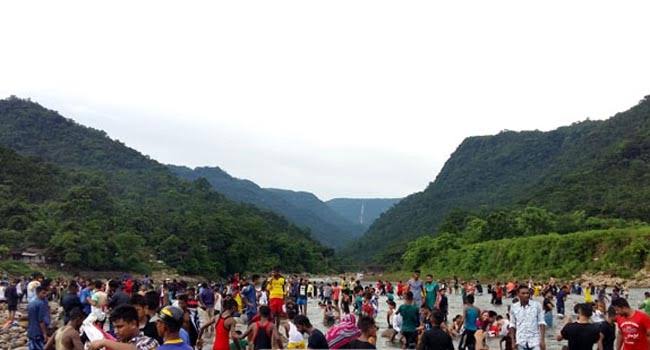 [Speaker Notes: এম.সিরাজুল ইসলাম, সহকারি শিক্ষক (আইসিটি),হাজী মফিজ আলী বালিকা উচ্চ বিদ্যালয় ও কলেজ,বিশ্বনাথ,সিলেট।]
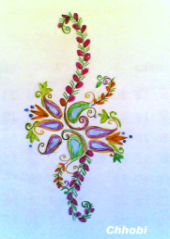 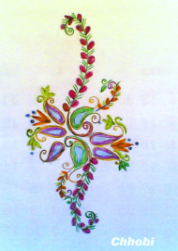 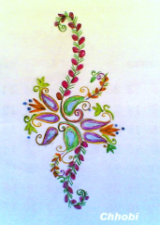 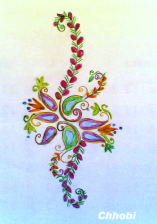 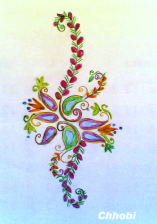 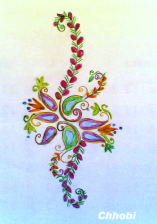 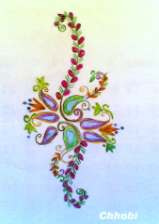 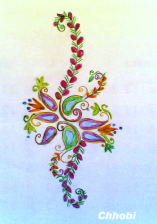 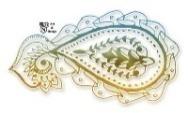 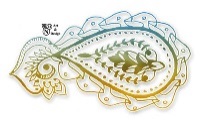 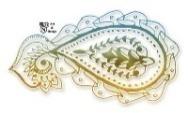 পরিচিতি
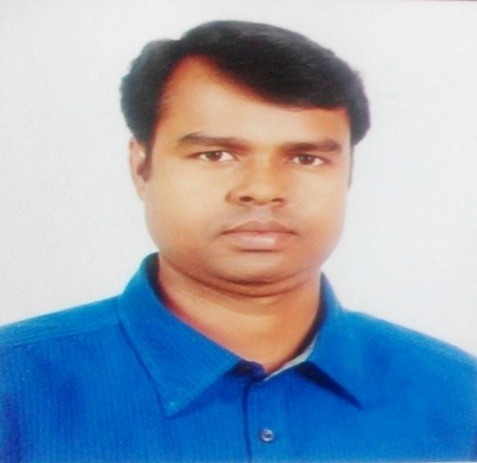 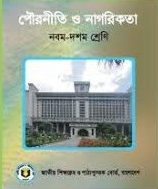 সিরাজুল ইসলাম
হাজী মফিজ আলী বালিকা উচ্চ 
বিদ্যালয় ওকলেজ,বিশ্বনাথ,সিলেট
E-mail:  msirajulislam2013@gmail.com
Mobile: 01729615120
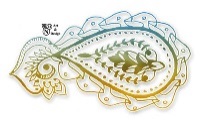 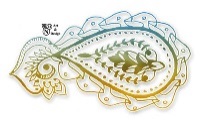 [Speaker Notes: এম.সিরাজুল ইসলাম, সহকারি শিক্ষক (আইসিটি),হাজী মফিজ আলী বালিকা উচ্চ বিদ্যালয় ও কলেজ,বিশ্বনাথ,সিলেট।]
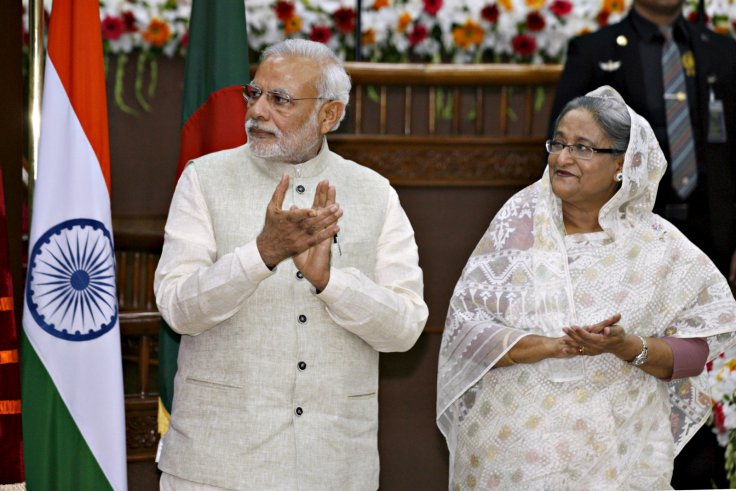 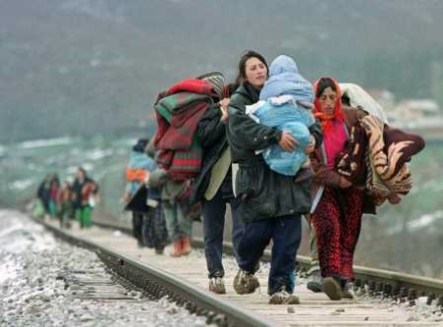 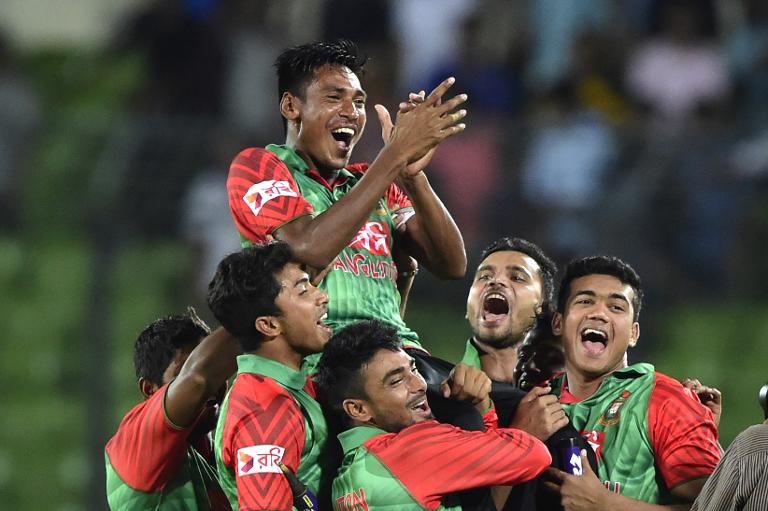 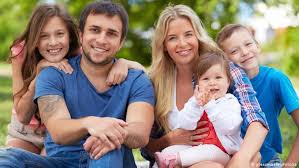 উপরের ছবিগুলোতে কী দেখা যাচ্ছে?
[Speaker Notes: শিক্ষক শিক্ষার্থীদের ছবিগুলো দেখিয়ে প্রশ্নত্তোরের মাধমে পাঠটি ঘোষনা করবেন ।]
আজকের পাঠঃ
নাগরিক ও নাগরিকতা
[Speaker Notes: এম.সিরাজুল ইসলাম, সহকারি শিক্ষক (আইসিটি),হাজী মফিজ আলী বালিকা উচ্চ বিদ্যালয় ও কলেজ,বিশ্বনাথ,সিলেট।]
এই পাঠ শেষে শিক্ষার্থীরা-
1.নাগরিক ও নাগরিকতার ধারণা ব্যাখ্যা করতে পারবে।
2.নাগরিকতা অর্জনের পদ্ধতি গুলো উল্লেখ করতে পারবে।
3.দ্বৈত নাগরিকতা কি তা বলতে পারবে।
[Speaker Notes: এম.সিরাজুল ইসলাম, সহকারি শিক্ষক (আইসিটি),হাজী মফিজ আলী বালিকা উচ্চ বিদ্যালয় ও কলেজ,বিশ্বনাথ,সিলেট।]
নাগরিকঃ
যে ব্যক্তি কোনো রাষ্ট্রে স্থায়ীভাবে বসবাস করে, রাষ্ট্রের প্রতি আনুগত্য স্বীকার করে,রাষ্ট্র প্রদত্ত অধিকার ভোগ করে, এবংরাষ্ট্রের প্রতি কর্তব্য পালন করে, তাকে ঐ রাষ্ট্রের নাগরিক বলে।
নাগরিকতাঃ
রাষ্ট্রের নাগরিক হিসেবে ব্যাক্তি যে মর্যাদা ও সম্মান পেয়ে থাকে তাকে নাগরিকতা বলে।
[Speaker Notes: এম.সিরাজুল ইসলাম, সহকারি শিক্ষক (আইসিটি),হাজী মফিজ আলী বালিকা উচ্চ বিদ্যালয় ও কলেজ,বিশ্বনাথ,সিলেট।]
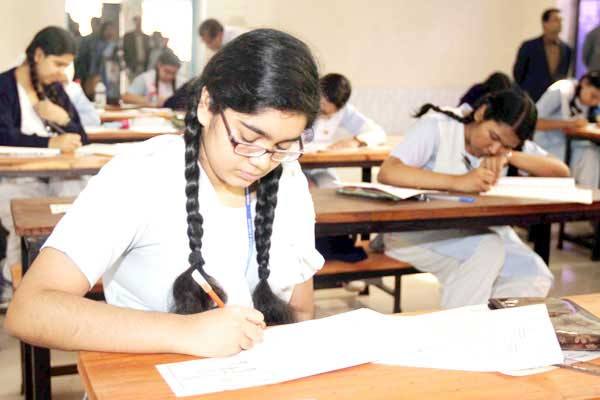 একক কাজঃ
নাগরিক ও নাগরিকতা কী এবং এগুলোর মধ্যে পার্থক্য কী?
[Speaker Notes: এম.সিরাজুল ইসলাম, সহকারি শিক্ষক (আইসিটি),হাজী মফিজ আলী বালিকা উচ্চ বিদ্যালয় ও কলেজ,বিশ্বনাথ,সিলেট।]
নাগরিকতা অর্জনের পদ্ধতি
2.অনুমোদন সূত্র
1.জন্ম সূত্র
ক.জন্মনীতি
খ.জন্মস্থান নীতি
[Speaker Notes: এম.সিরাজুল ইসলাম, সহকারি শিক্ষক (আইসিটি),হাজী মফিজ আলী বালিকা উচ্চ বিদ্যালয় ও কলেজ,বিশ্বনাথ,সিলেট।]
জন্মনীতি
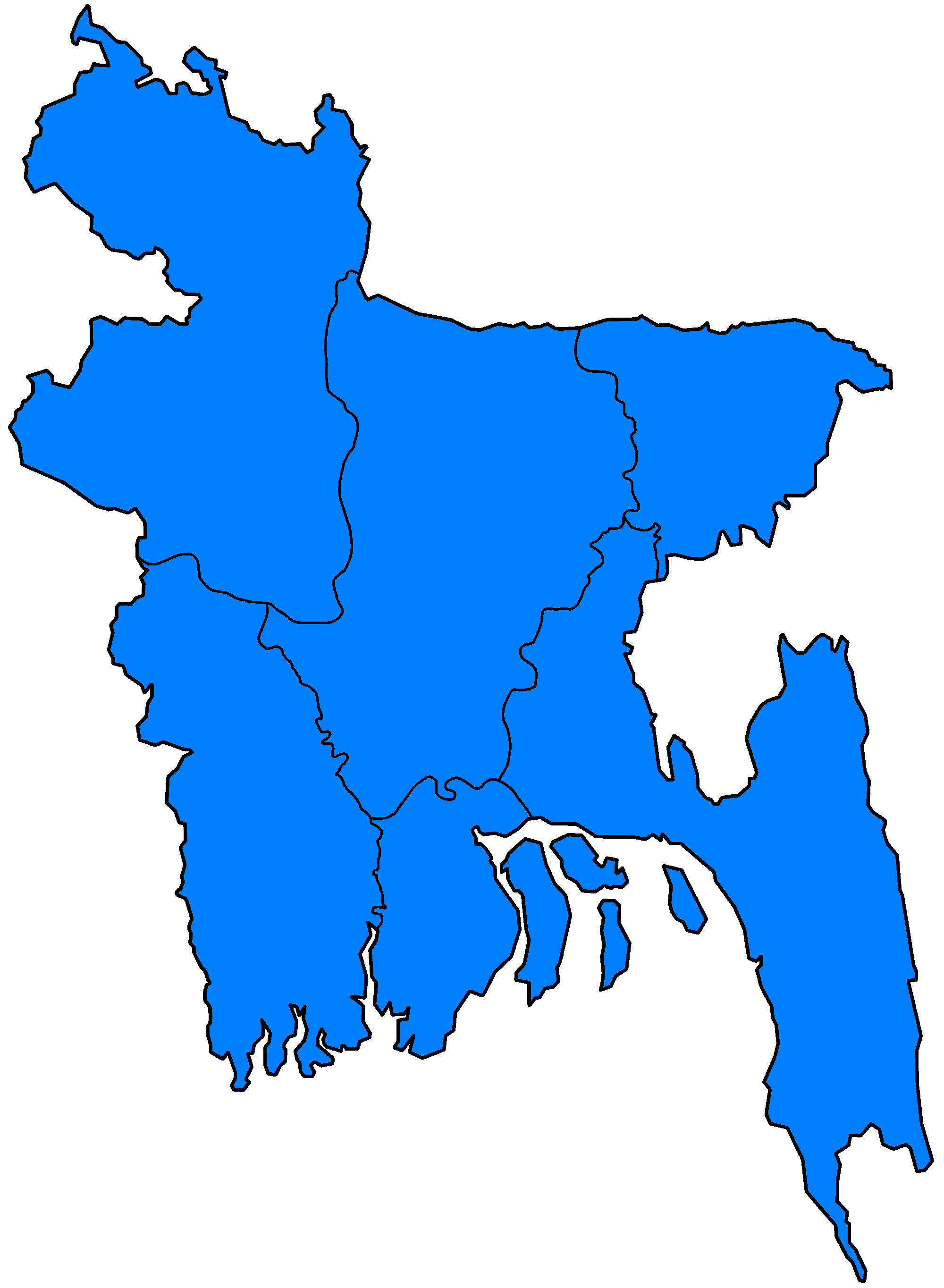 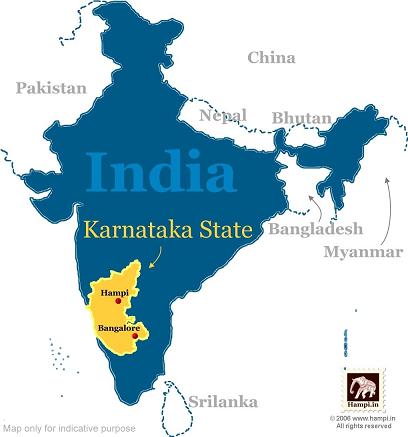 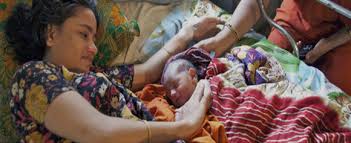 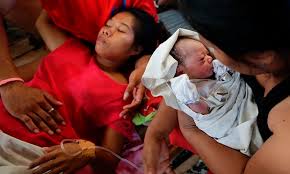 বাংলাদেশ
ভারত
[Speaker Notes: এম.সিরাজুল ইসলাম, সহকারি শিক্ষক (আইসিটি),হাজী মফিজ আলী বালিকা উচ্চ বিদ্যালয় ও কলেজ,বিশ্বনাথ,সিলেট।]
অনুমোদন সূত্রে নাগরিকতা অর্জনের পদ্ধতিঃ
কতগুলো শর্ত পালনের মাধ্যমে এক রাষ্ট্রের নাগরিক অন্য রাষ্ট্রের নাগরিকতা অর্জন করলে তাকে অনুমোদন সূত্রে নাগরিক বলা হয়।
শর্তগুলো নিম্নরূপঃ
সেই রাষ্ট্রের নাগরিককে বিয়ে করা।
সরকারি চাকুরী করা।
সততার পরিচয় দেওয়া।
সে দেশের ভাষা জানা।
সম্পত্তি ক্রয় করা।
সেনাবাহিনীতে যোগদান করা।
দীর্ঘদিন বসবাস করা।
তবে রাষ্ট্রভেদে এসব শর্ত ভিন্ন হতে পারে।
[Speaker Notes: এম.সিরাজুল ইসলাম, সহকারি শিক্ষক (আইসিটি),হাজী মফিজ আলী বালিকা উচ্চ বিদ্যালয় ও কলেজ,বিশ্বনাথ,সিলেট।]
জন্মস্থাননীতি
দূতাবাস
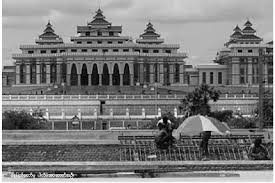 জাহাজ
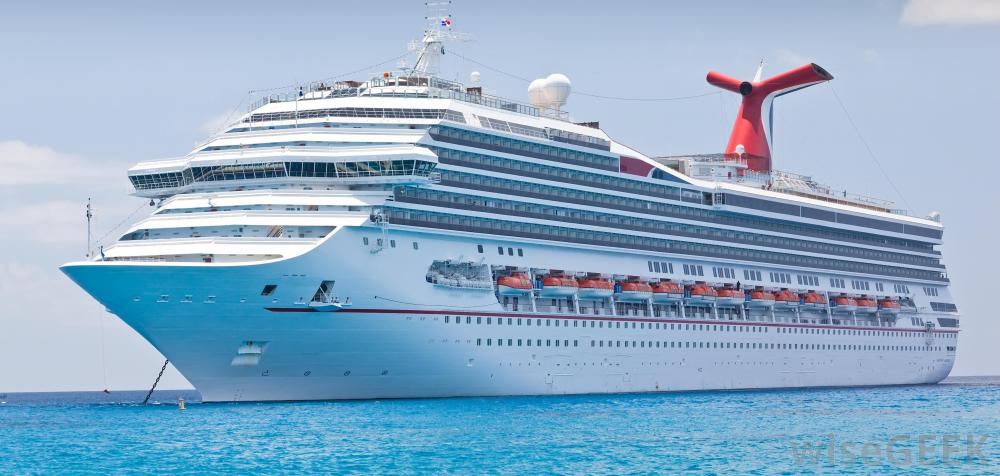 বাংলাদেশ
আমেরিকা
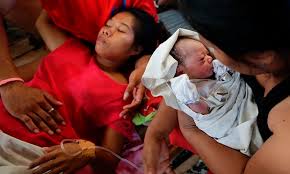 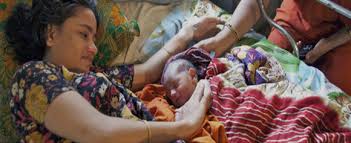 জাপান
ইংল্যাণ্ড
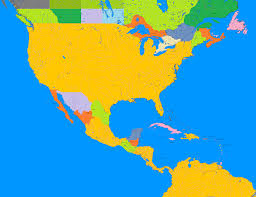 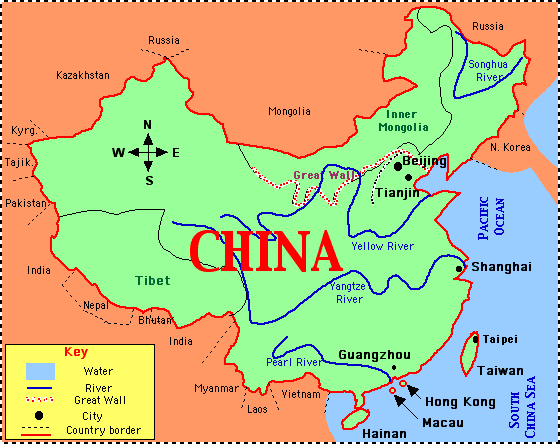 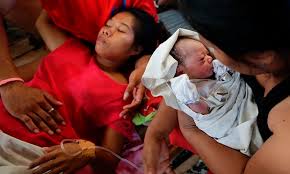 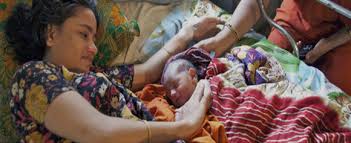 চীন
আমেরিকা
[Speaker Notes: এম.সিরাজুল ইসলাম, সহকারি শিক্ষক (আইসিটি),হাজী মফিজ আলী বালিকা উচ্চ বিদ্যালয় ও কলেজ,বিশ্বনাথ,সিলেট।]
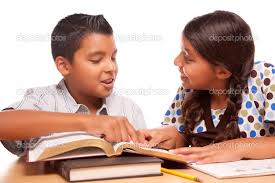 জোড়ায় কাজ
নাগরিকতা অর্জনের পদ্ধতি সমূহ উল্লেখ কর।
অনুমোদন সূত্রে নাগরিকতা অর্জনের শর্ত সমূহ উল্লেখ কর।
[Speaker Notes: এম.সিরাজুল ইসলাম, সহকারি শিক্ষক (আইসিটি),হাজী মফিজ আলী বালিকা উচ্চ বিদ্যালয় ও কলেজ,বিশ্বনাথ,সিলেট।]
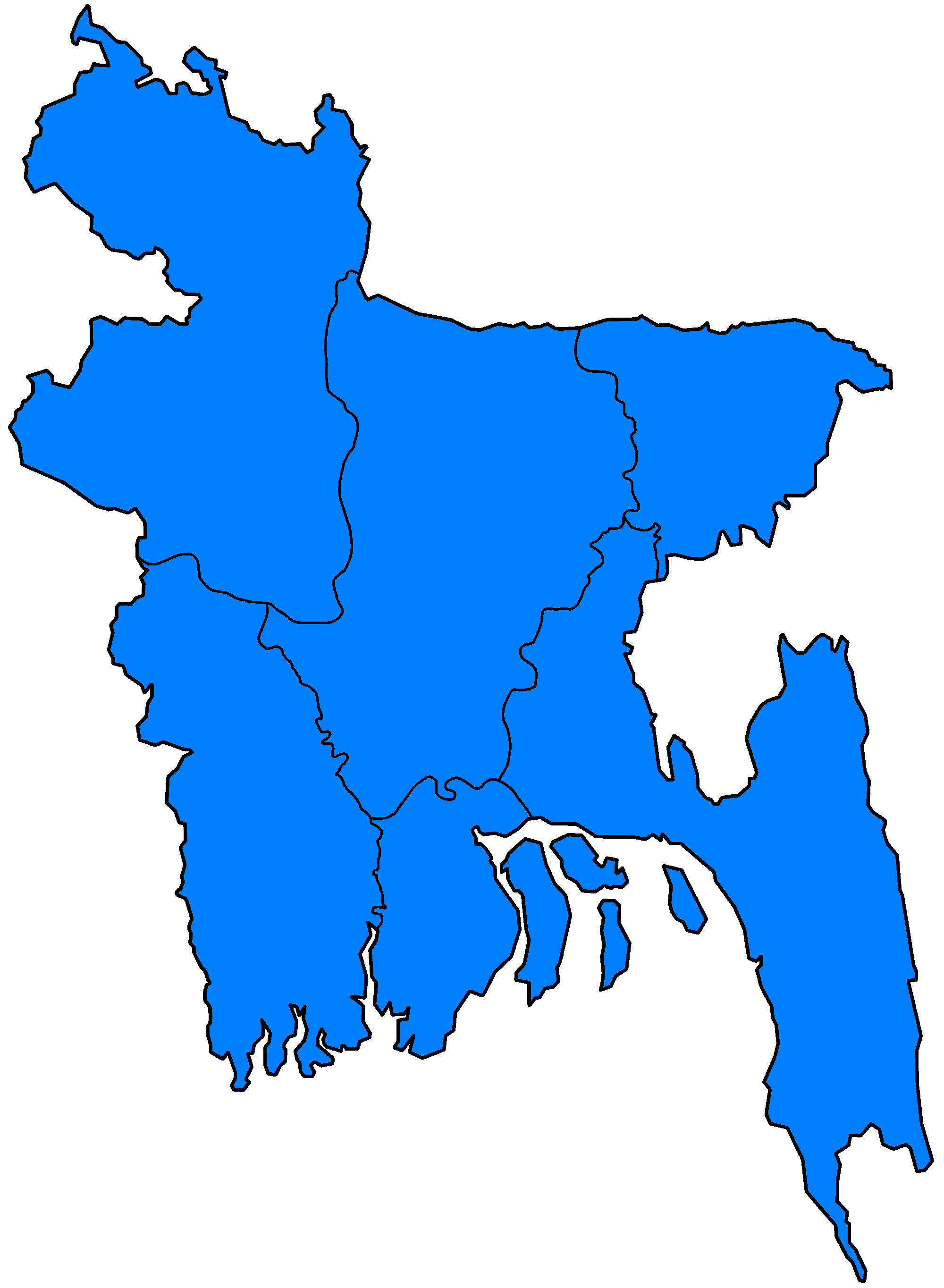 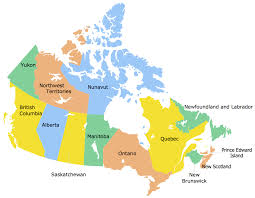 কানাডা
বাংলাদেশ
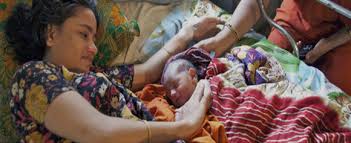 দ্বৈত নাগরিকতা
একজন ব্যক্তির একই সঙ্গে দুটি রাষ্ট্রের নাগরিকতা অর্জনকে দ্বৈত নাগরিকতা বলে।
[Speaker Notes: এম.সিরাজুল ইসলাম, সহকারি শিক্ষক (আইসিটি),হাজী মফিজ আলী বালিকা উচ্চ বিদ্যালয় ও কলেজ,বিশ্বনাথ,সিলেট।]
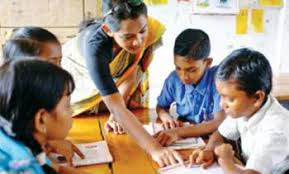 দলীয় কাজ
দ্বৈত নাগরিকতা কিভাবে অর্জন করা যায়?
[Speaker Notes: এম.সিরাজুল ইসলাম, সহকারি শিক্ষক (আইসিটি),হাজী মফিজ আলী বালিকা উচ্চ বিদ্যালয় ও কলেজ,বিশ্বনাথ,সিলেট।]
মূল্যায়ন
১.নাগরিকতা কি?
২.নাগরিকতা অর্জনের পদ্ধতি কি কি?
৩.কিভাবে অনুমোদন সূত্রে নাগরিকতা অর্জন করা যায়?
৪.দ্বৈত নাগরিকতা কি?
[Speaker Notes: এম.সিরাজুল ইসলাম, সহকারি শিক্ষক (আইসিটি),হাজী মফিজ আলী বালিকা উচ্চ বিদ্যালয় ও কলেজ,বিশ্বনাথ,সিলেট।]
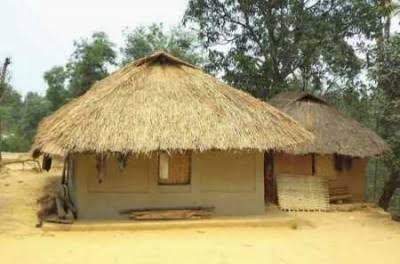 বাড়ির কাজ
নাগরিকতা অর্জনের পদ্ধতি   সমূহের বিবরন দাও।
[Speaker Notes: এম.সিরাজুল ইসলাম, সহকারি শিক্ষক (আইসিটি),হাজী মফিজ আলী বালিকা উচ্চ বিদ্যালয় ও কলেজ,বিশ্বনাথ,সিলেট।]
ধন্যবাদ
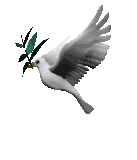 শিক্ষক
শিষ্টাচার
             ক্ষমাশীল
                       কর্তব্য পরায়ণ
[Speaker Notes: এম.সিরাজুল ইসলাম, সহকারি শিক্ষক (আইসিটি),হাজী মফিজ আলী বালিকা উচ্চ বিদ্যালয় ও কলেজ,বিশ্বনাথ,সিলেট।]